Социокультурная компетенция на уроках английского языка в свете новой ФОП
Марианна  Юрьевна Кауфманавтор курса «Happy English. ru»Master  of Arts in Sociolinguistics University of Essex
Учебники
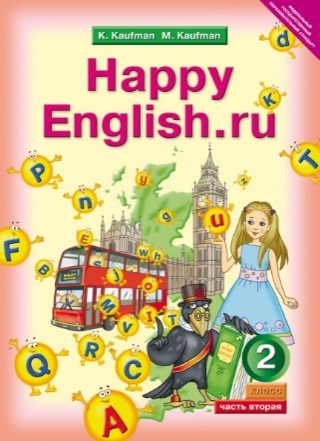 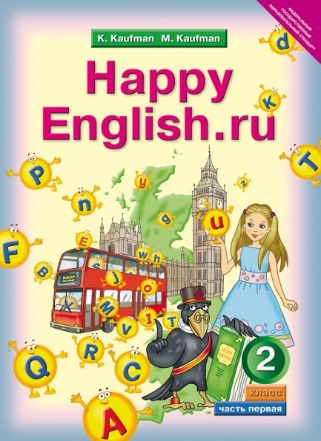 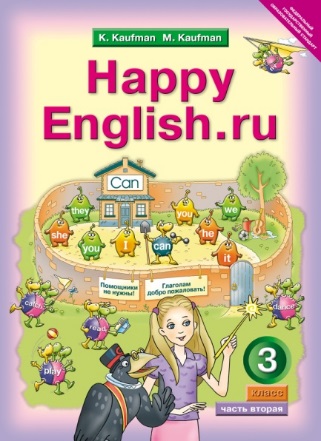 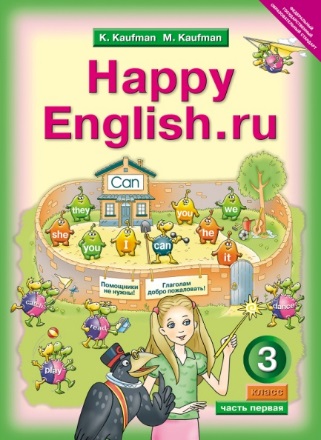 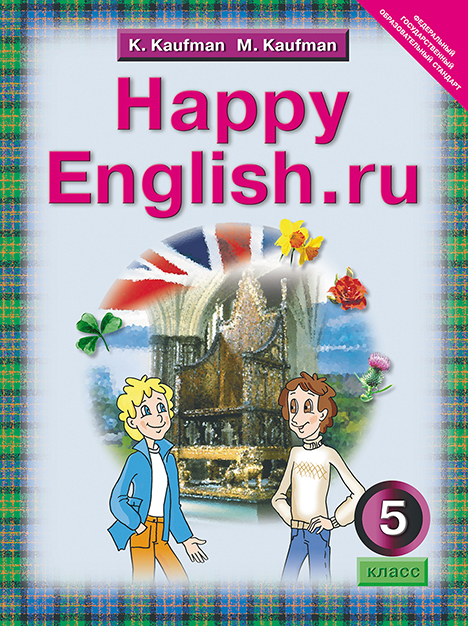 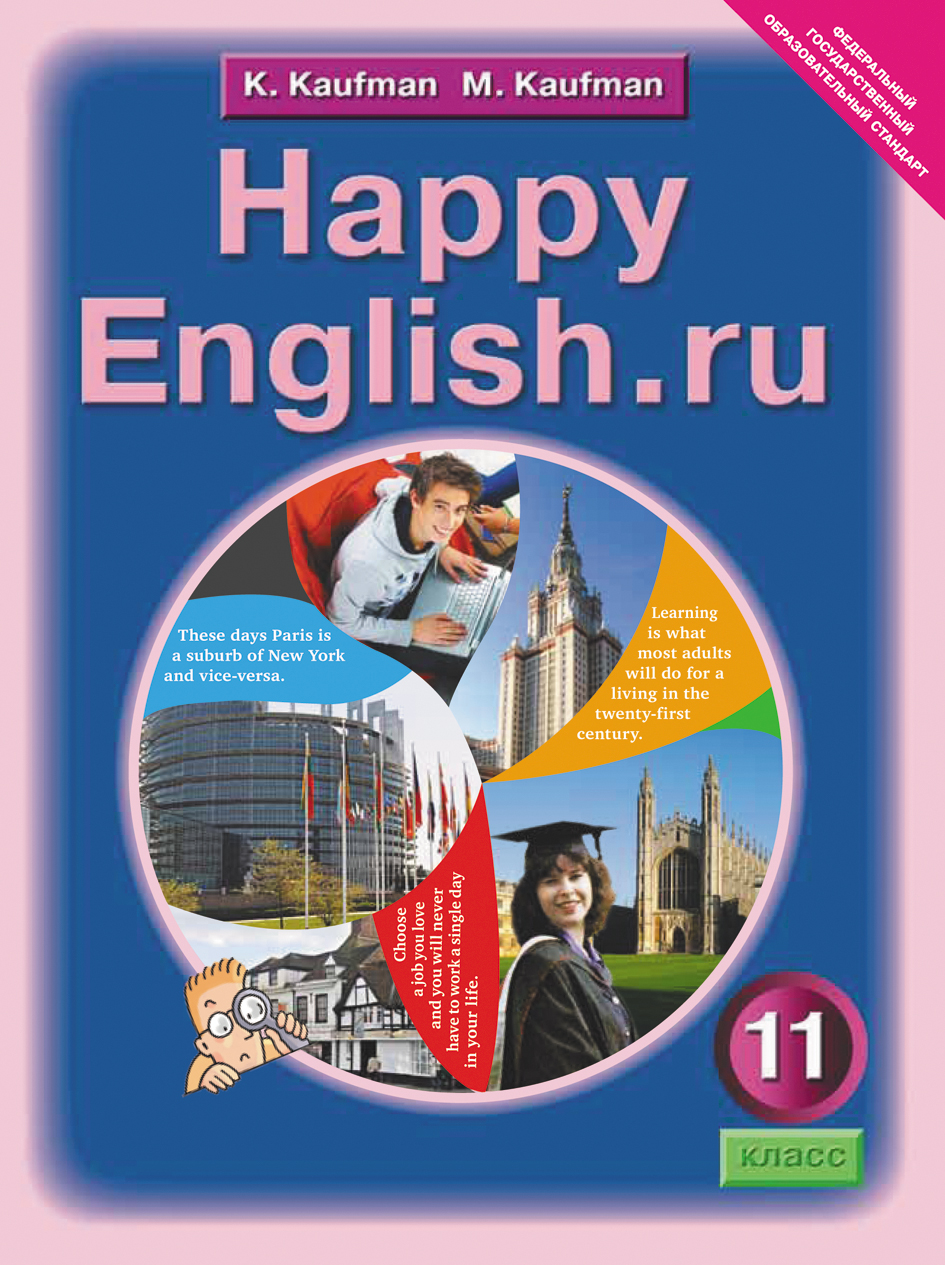 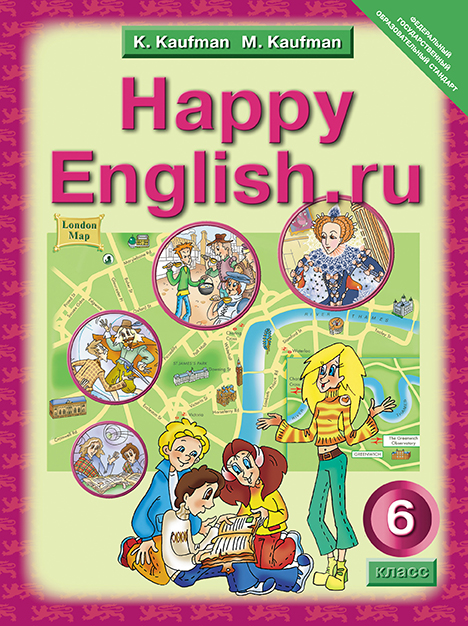 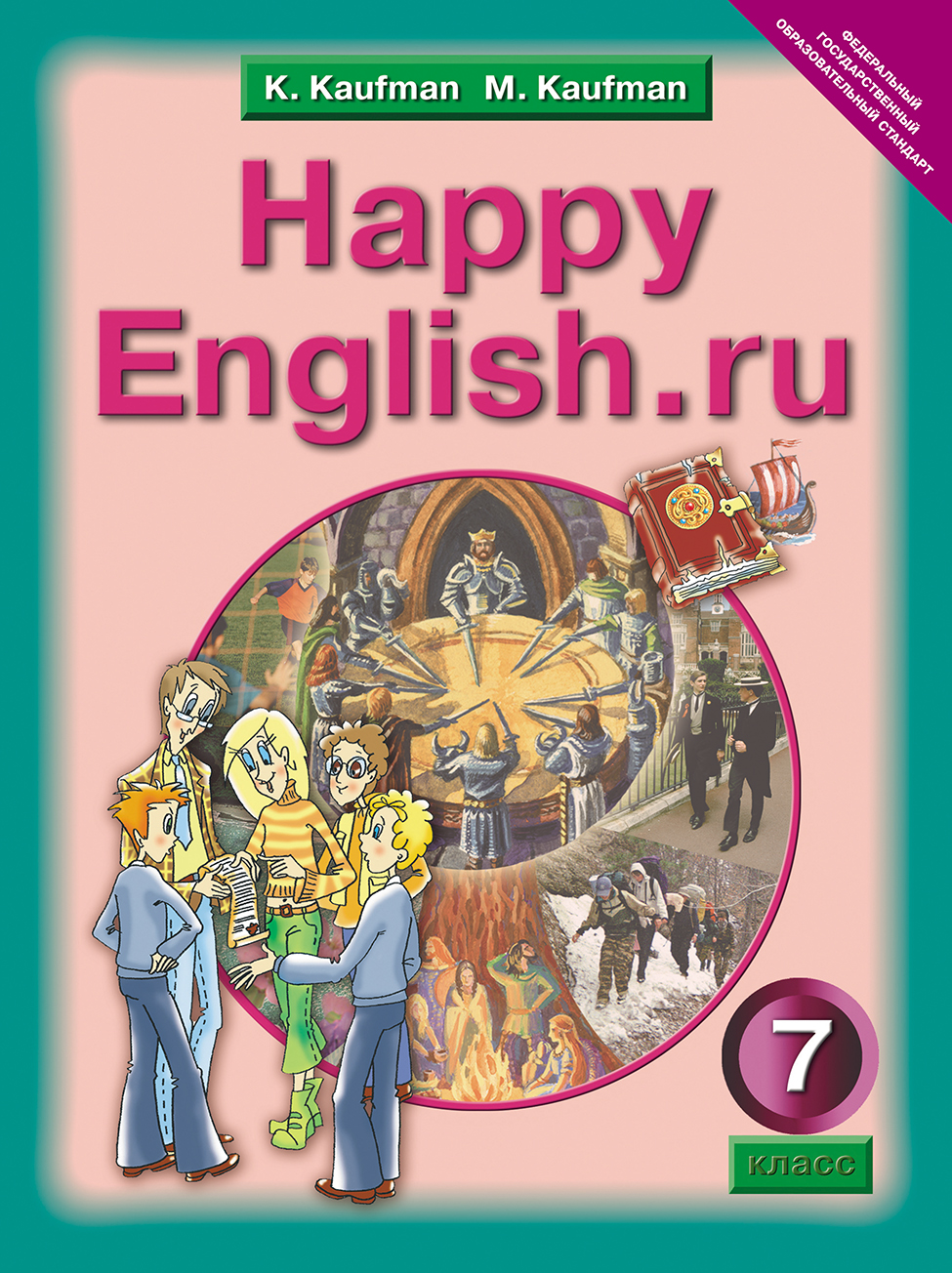 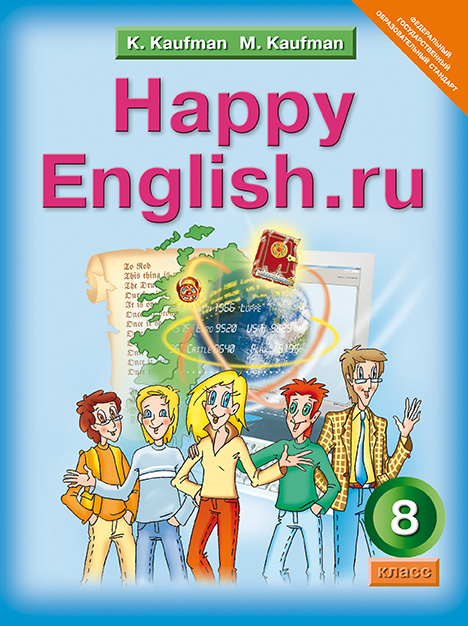 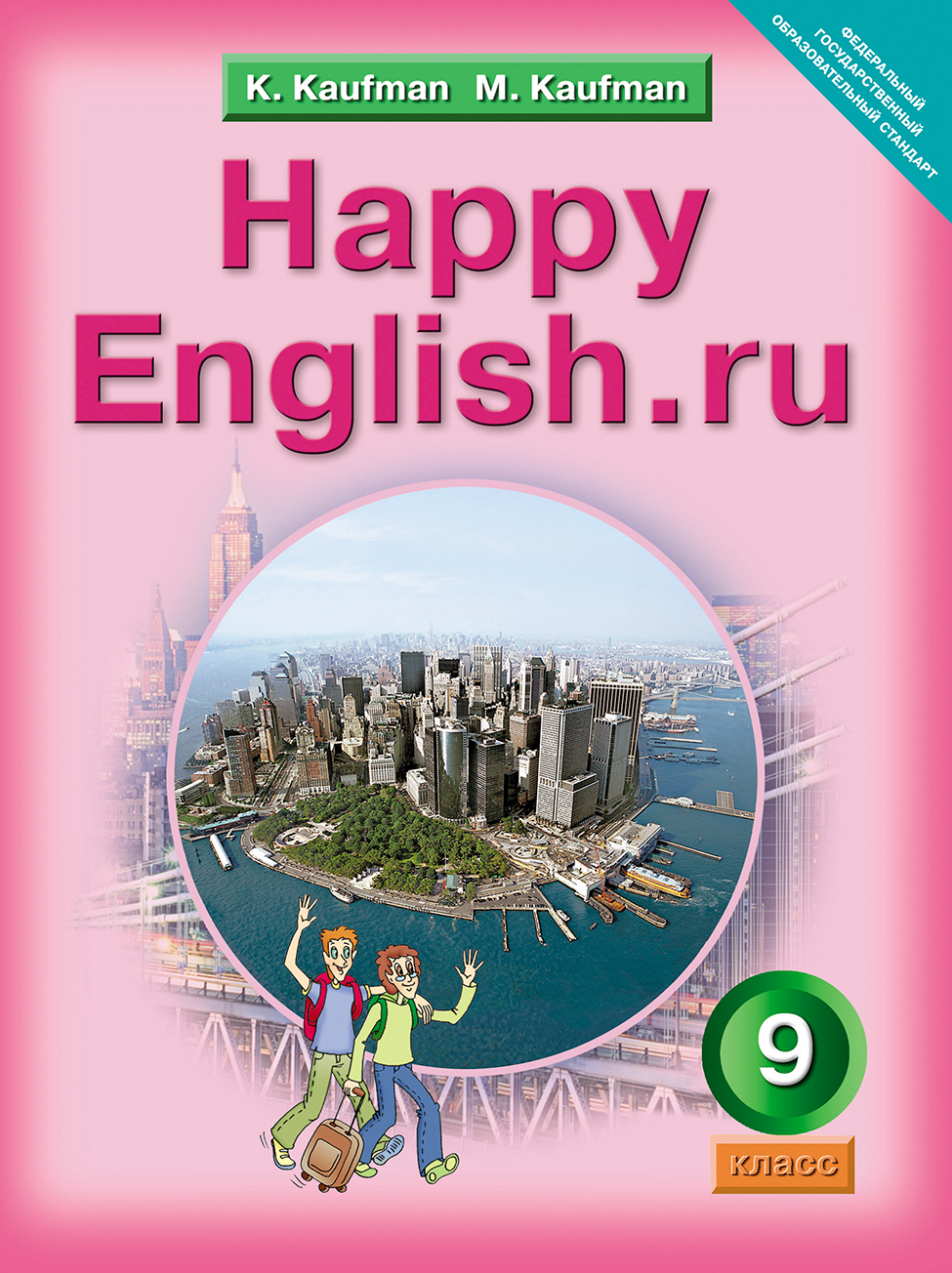 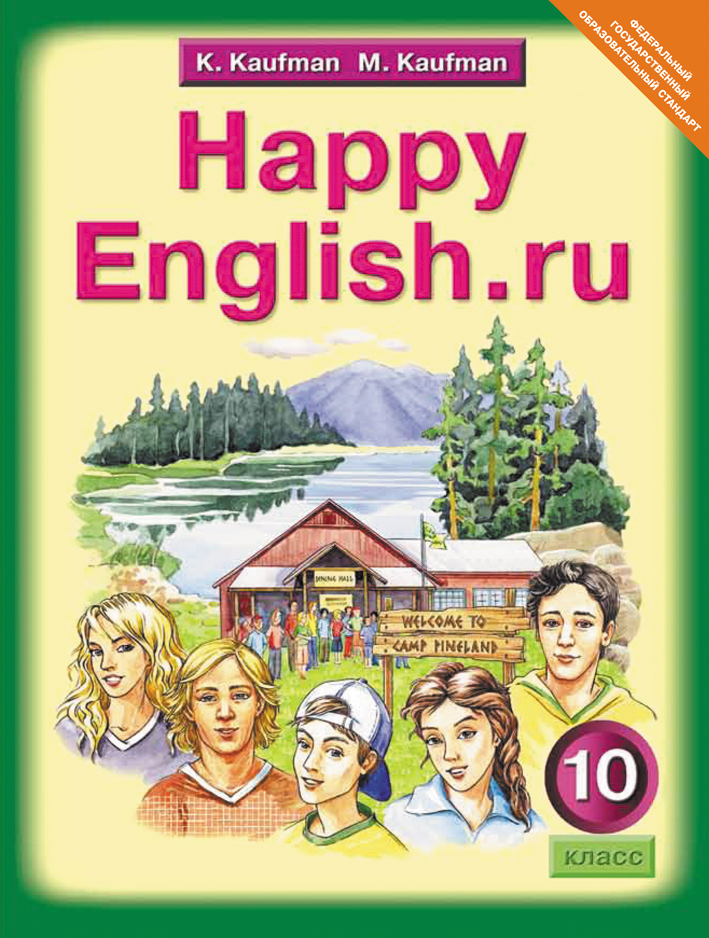 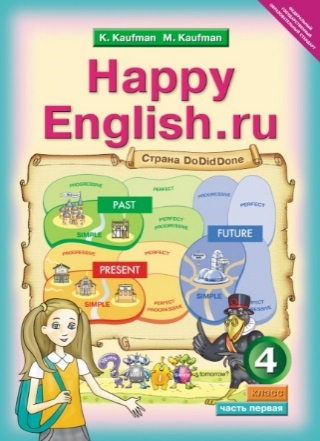 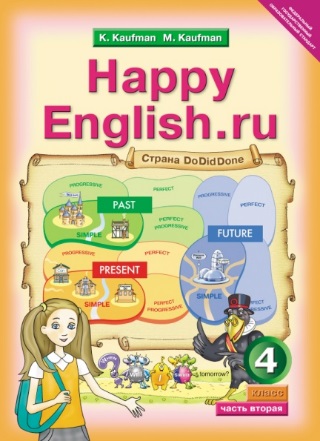 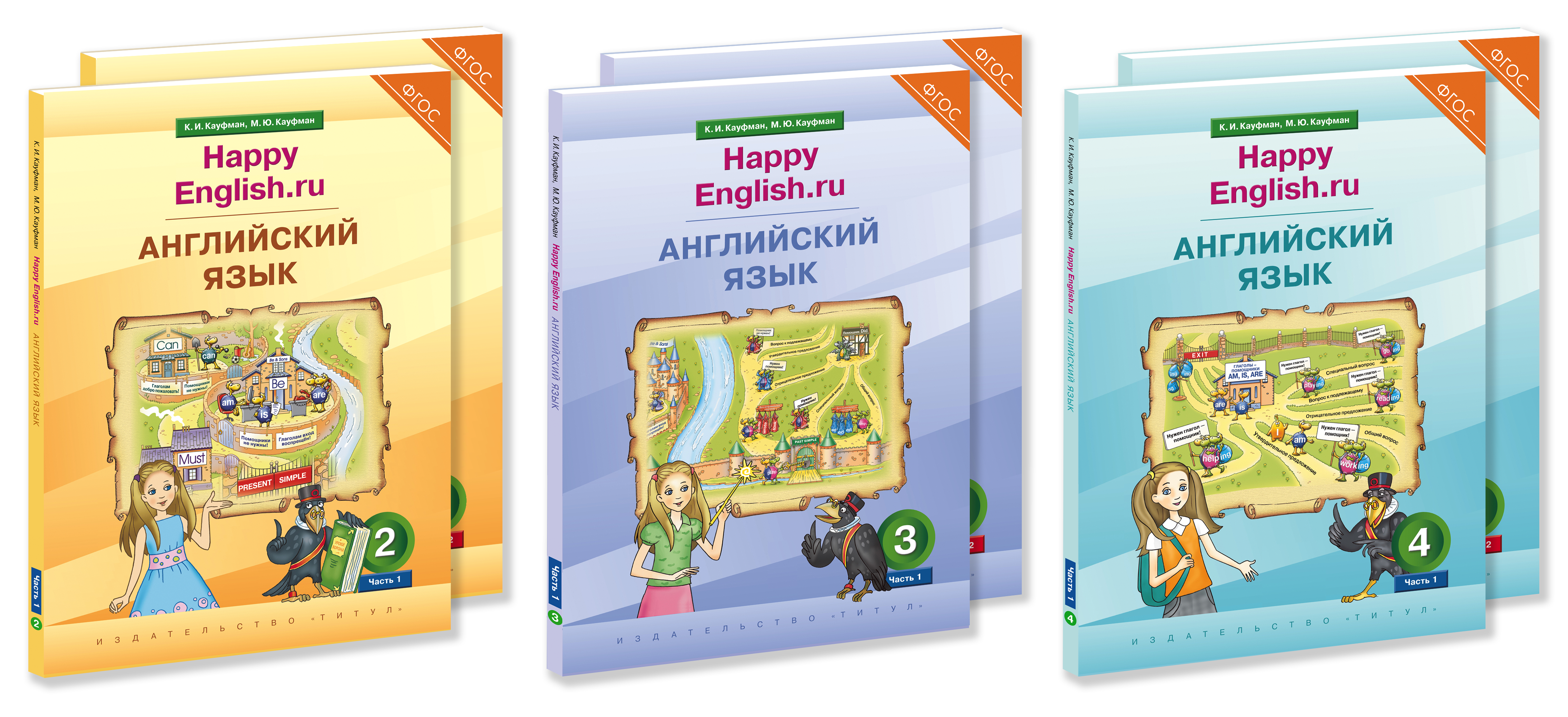 ПОСОБИЯ
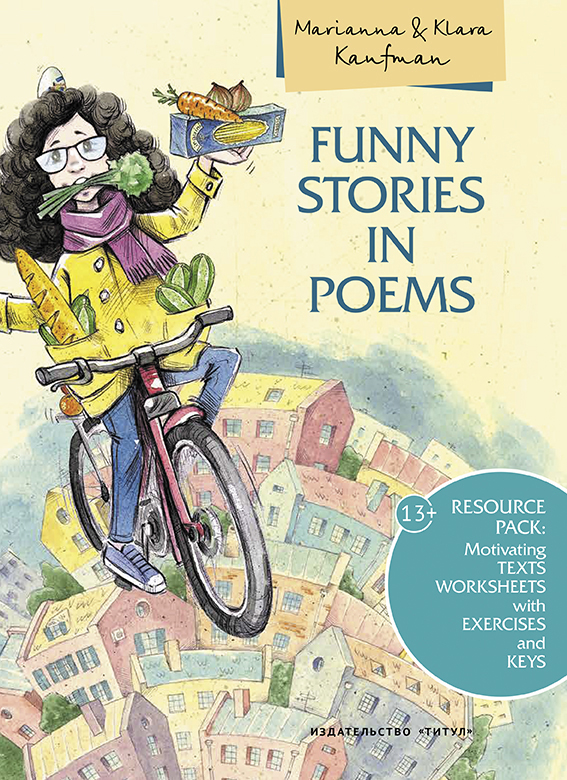 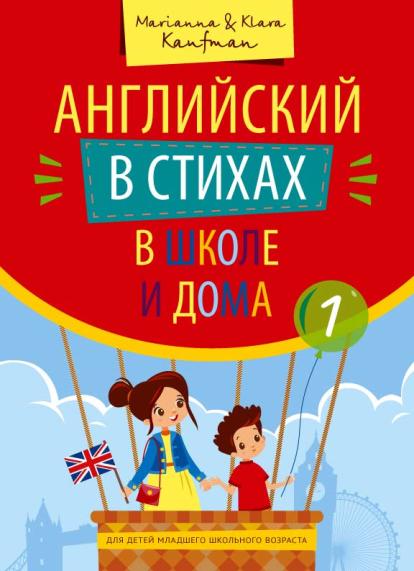 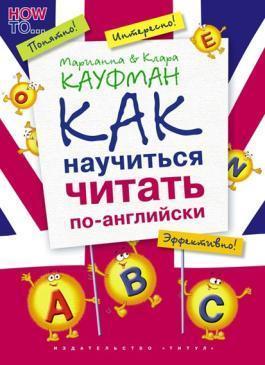 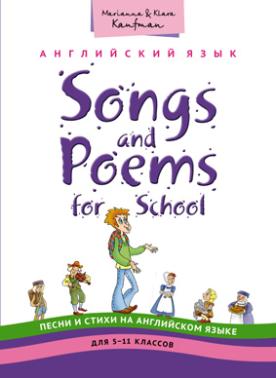 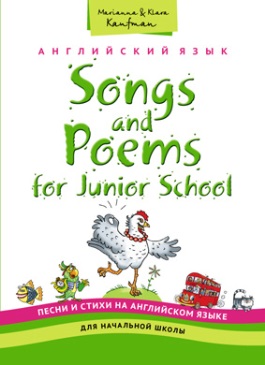 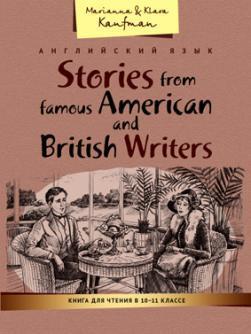 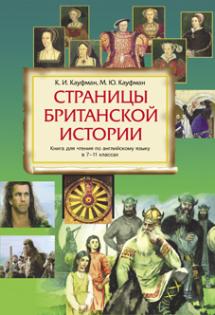 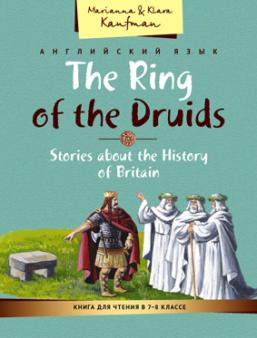 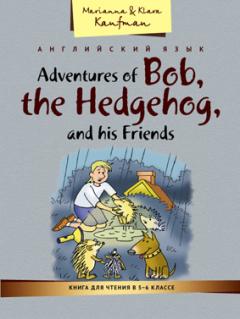 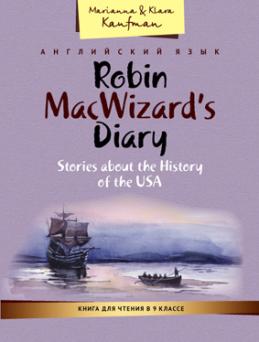 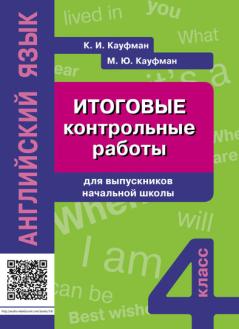 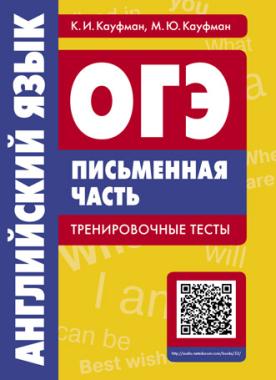 Тематическое содержание речи
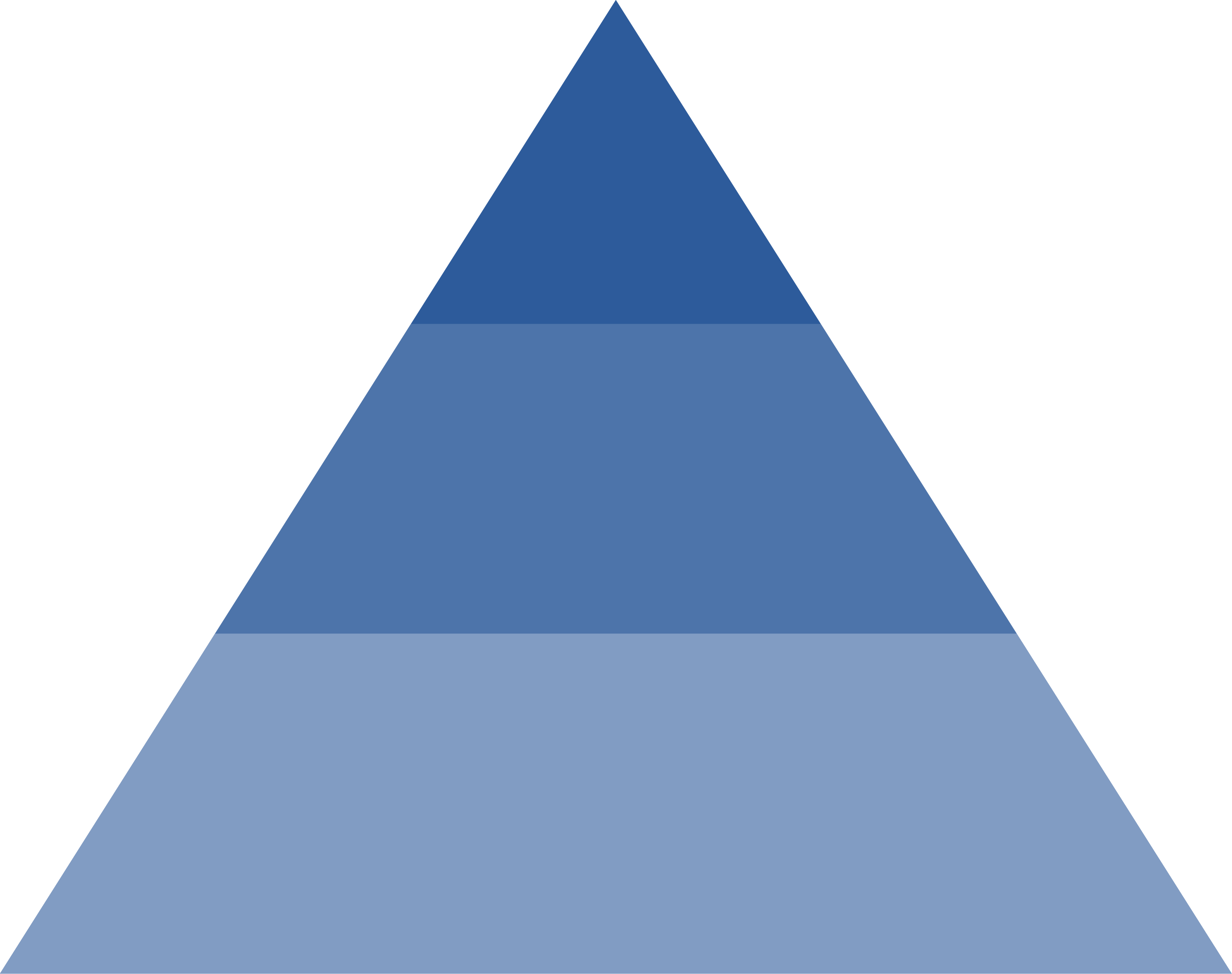 Когнитивный треугольник
Знания
ПРЕДСТАВЛЕНИЯ
Ощущения
Знакомство с историей языка
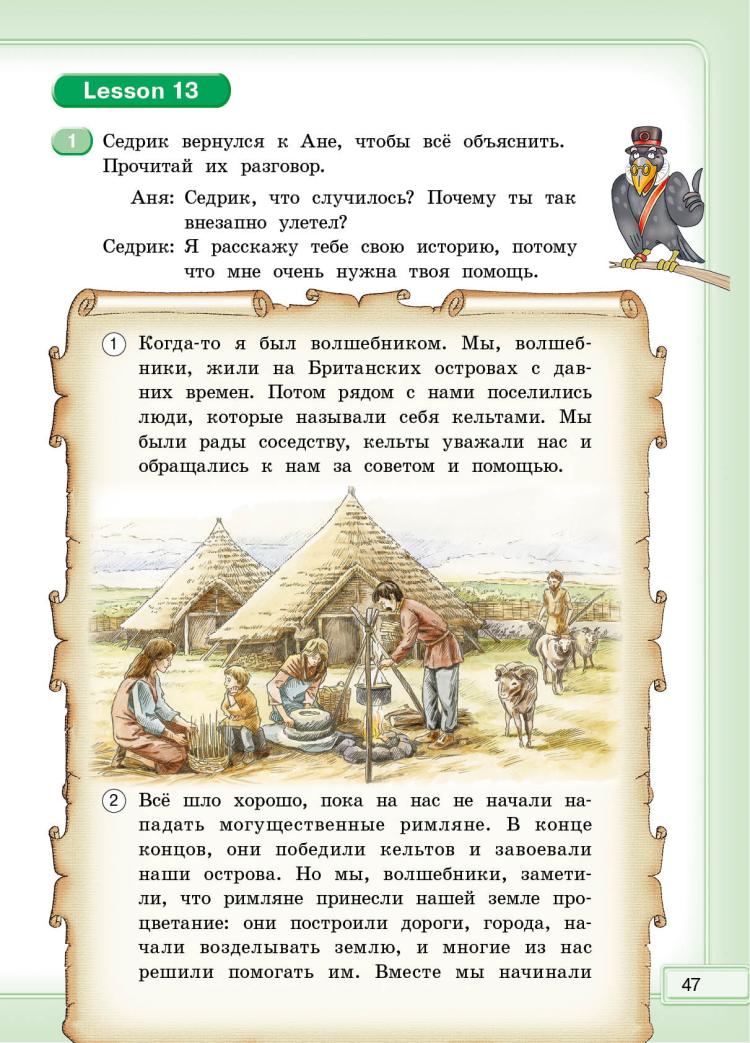 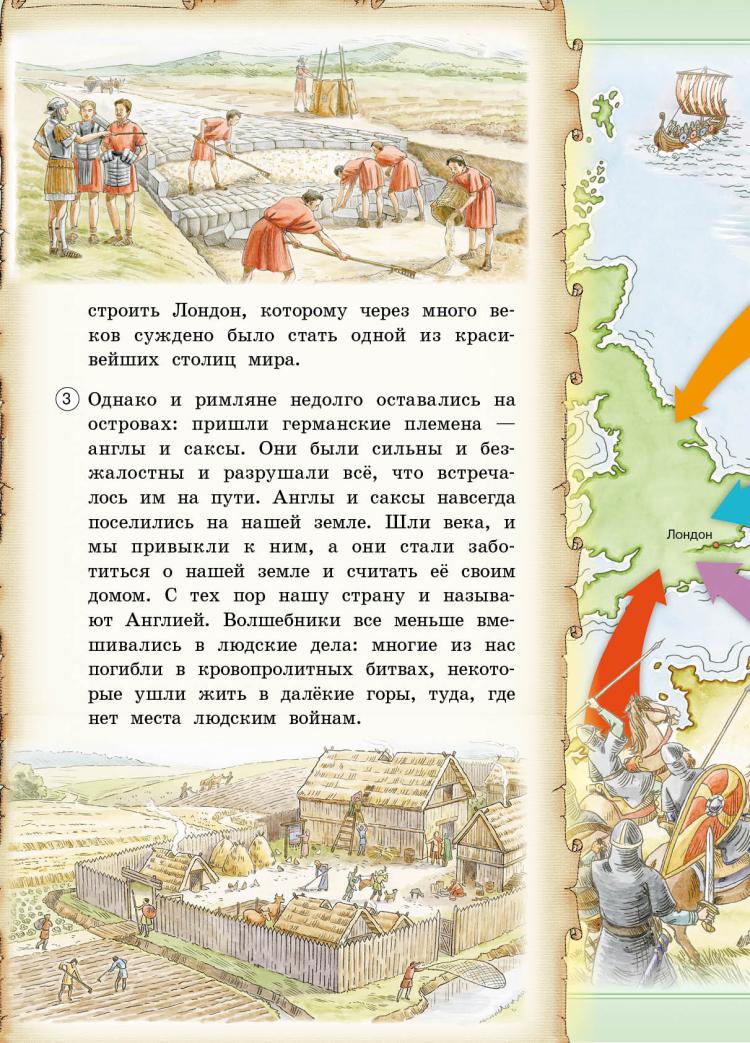 3 класс  1 часть стр 47, 48,  51
Создание приключенческого контекста для всей учебной деятельности
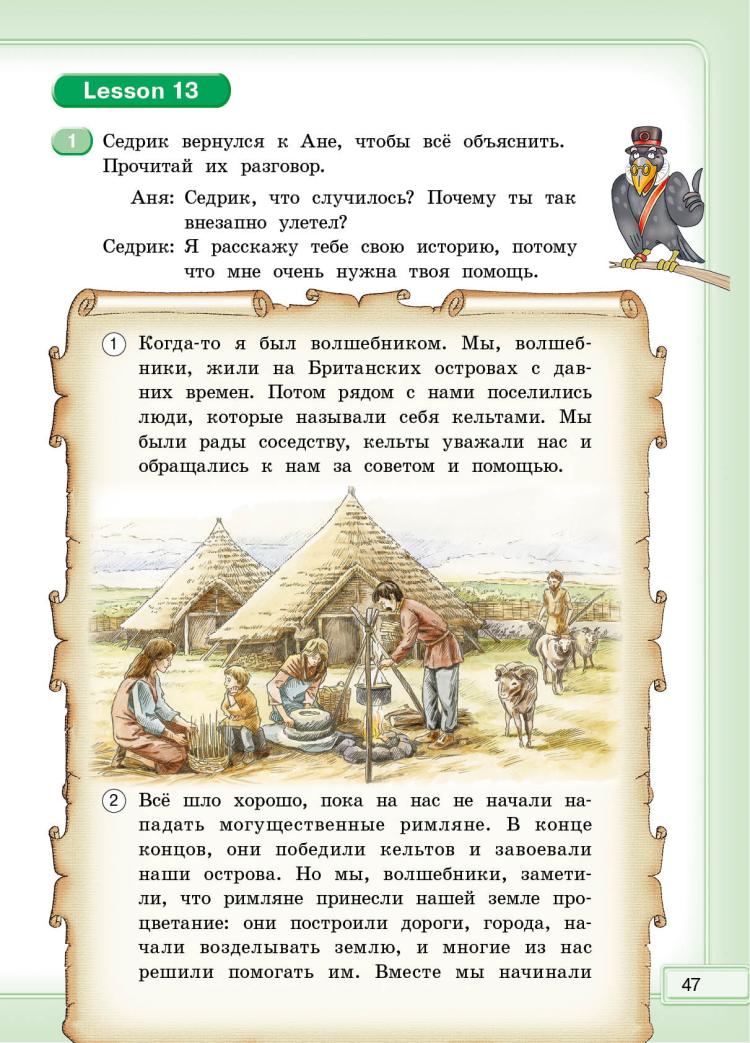 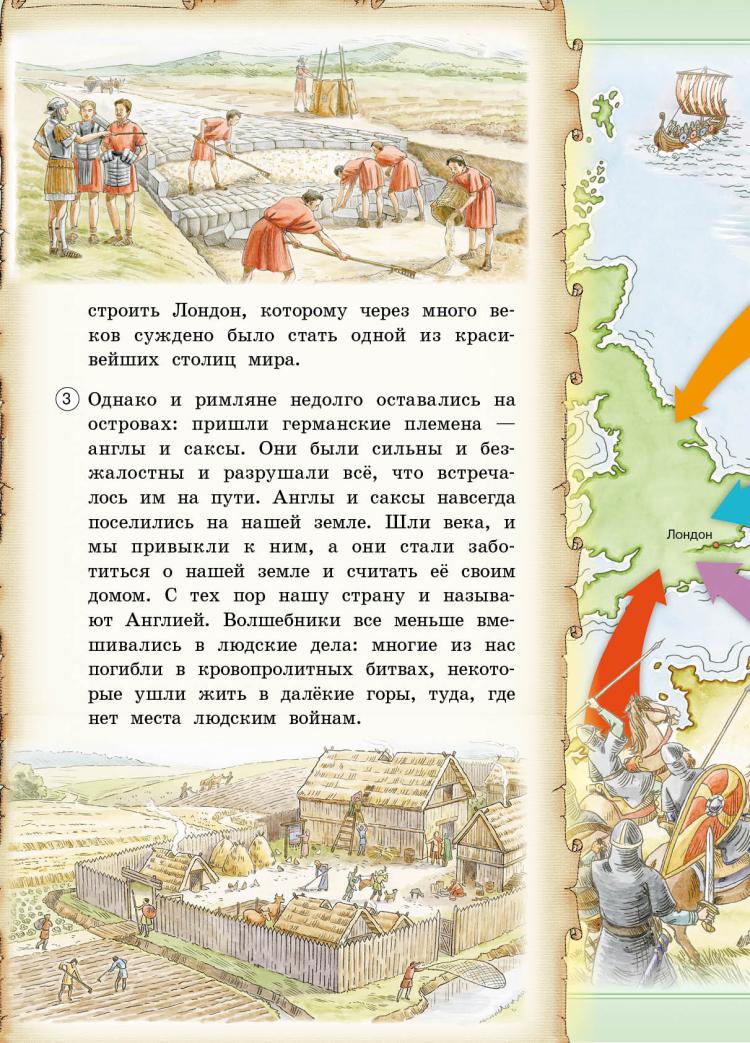 3 класс  1 часть стр 47, 48,  51
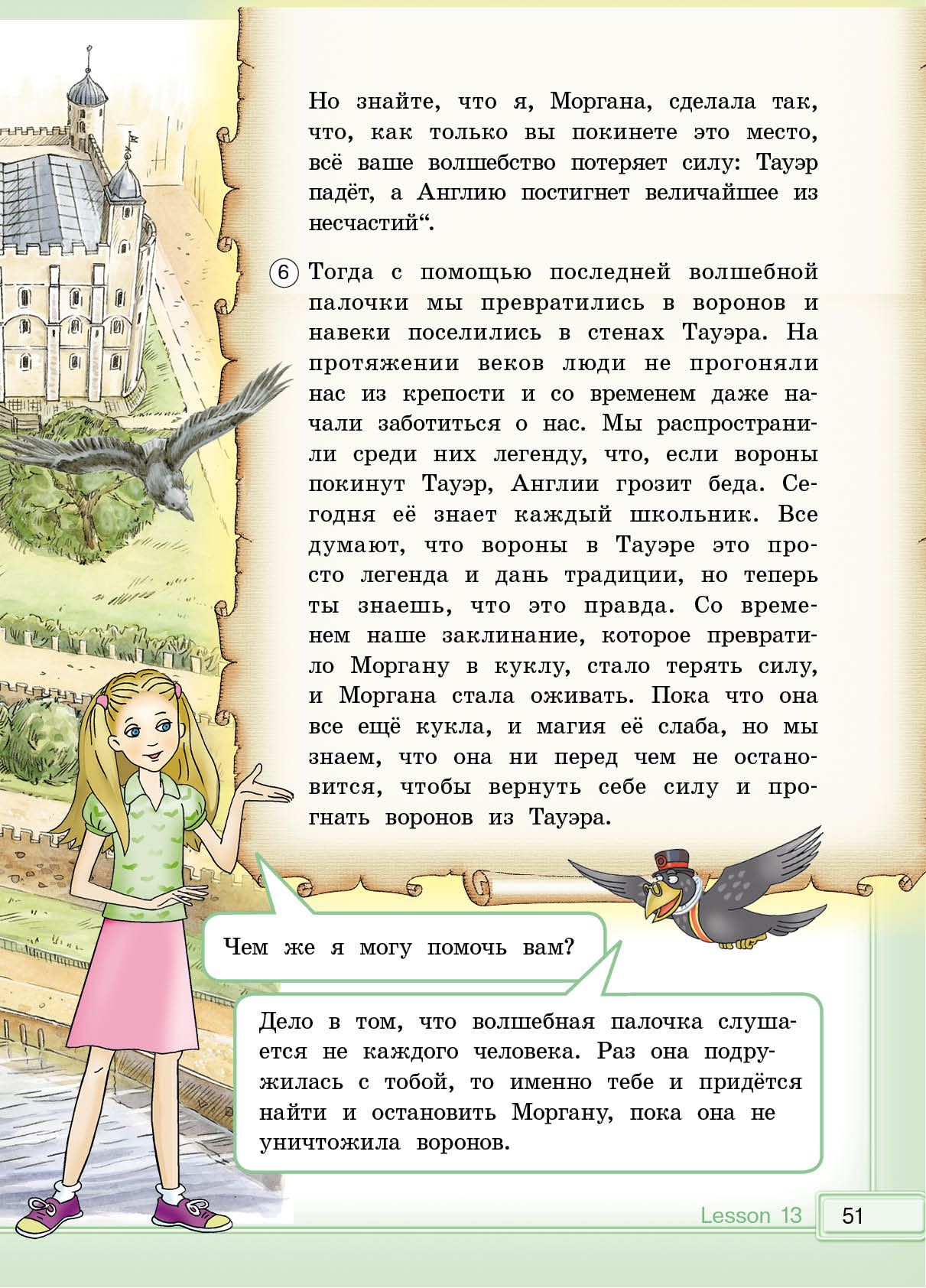 Использование художественных текстов
Важнейшим средством приобщения учащихся к культуре страны изучаемого языка являются адаптированные тексты художественных произведений.  Читая литературные тексты учащиеся становятся виртуальными, эмоциональными свидетелями и участниками происходящих событий, связанных с историей или традициями, знакомятся со специфической стороной культуры другого народа и поэтому являются наиболее значимым средством усвоения лингвострановедческой информации. 
Чтение специально отобранных художественных произведений способствует более прочному усвоению культурологических сведений.
I’m a wizard
1
Listen to the  words and expressions and repeat them  after the  speaker.
How many times? — Сколько раз?  sense of humour [.sens əv 'hj%mə] —  чувство юмора
a wizard ['wizəd] — волшебник  an animal ['æniml] — животное  a joke [¢əυk] — шутка
an end [end] — конец
to explain [ik'splein] — объ-  яснять
to believe [bi'l v] — верить  quickly ['kwikli] — быстро
an explanation [.eksplə'neiʃn] —  объяснение
I made a mistake.— Я совершил  ошибку.
somehow  ['snmhaυ] — как-нибудь
2
Misha and his guest are in Misha’s room. Listen to their conversation  and answer the questions.
Is Robin really Misha’s pen friend?
Can Misha call him Rob?
What can Misha’s guest do?
Read the conversation. What are the friends talking  about?
Misha:  So this is our room, Rob. Please come in.
Your sofa is at the window. This is my  computer. We can play a game!
Robin: Rob? My name is Robin, not Rob. And  what is your name?
Misha: What?! I’m Misha Inin, your pen friend,  remember?
Robin: And what country are we in?
Misha: Are you OK, Robin? You’re in Russia, of  course, in Obninsk.
Robin: Oh, no!
Misha: Look. Just wait for me here. I must call  my parents.
Robin:  No! Please don’t go away! I can explain.
Misha:  OK, but you must have a really good explanation.
Robin:  I must tell you a secret, Misha. My name is Robin MacWizard,
3
122	Unit 5  Lesson 1
but I am not your pen friend. This is going  to sound crazy (это прозвучит неправдо-  подобно) but I am from the Edinburgh
of 1599 and now your real pen friend  is there. I made a mistake and we must  correct it quickly somehow.
Misha: Ha-ha-ha. Very funny, Rob. You’ve got a  very good sense of humour.
Robin: I’m Robin! How many times must I tell you?  Just listen. My family name is MacWizard: in
Scottish it means “a wizard’s son”. My father, my  grandfather and my great-grandfather are all real wizards.
Misha:  And what about you?
Robin: I can’t do many things. I am not very talented, but I can travel  in time. I can also fly and talk to animals and trees.
Misha: Fine. But that’s the end of your stupid joke, ROBIN. If you are  really a wizard, talk to my cat and tell me: What is his name?  How old is he? What’s his favourite food?
Robin:  OK. Give me a minute. (pause while he talks to the cat)
Robin: Well, its name is Pafnutiy. It is three years old. And his  favourite food is apples. Very strange for a cat… Pafnutiy is very  unhappy. It…
Misha:  Oh, no… This can’t be true. I must sit down for a minute.
Are these sentences true, false or is there not enough information  in the conversation?
Robin MacWizard is from Scotland.
Rob MacWizard is from London.
Misha can’t believe Robin.
Robin’s got a very good sense of humour.
Robin is from the year 1599.
Robin’s father is a wizard.
Robin’s family are good wizards.
Robin needn’t go back to his time.
Misha is very happy with his new friend.
Robin can talk to animals.
Robin can’t talk to Pafnutiy.
Answer the questions.
4
5
Where is Robin from?
What can Robin do?
Who is Robin’s father?
What must Robin do now?
What must Misha do?
Must Misha help Robin?
Who is Pafnutiy?
What’s its favourite food?
Unit 5  Lesson 1
123
Robin: Yes, she lives in Loch Ness in Scotland. It’s  not very far from my granny’s castle.
Misha:  Oh, no! Is your pet a Loch Ness monster?
Robin: Nessie isn’t a monster. She likes people and  she wants to have friends. When I arrive at the  lake, I call her and she always comes. She  plays
with me and tells me all about her life. Sometimes her life is really  boring. People don’t come to the lake very often, they are afraid of  her. She doesn’t want to upset people so she spends her time deep in  the lake. The water is very cold there and Nessie likes the sun, but  she understands… Wait a minute! How can you know about Nessie?  Is she still alive in Loch Ness?
Misha: Nobody knows for sure, but people talk about a huge monster in  Loch Ness.
Robin:  Poor Nessie.
Misha: Nowadays she’s really popular. People from all over the world  come to Loch Ness. They hope to see Nessie. There are Nessie  monuments, Nessie tours, Nessie souvenirs, Nessie museums…
Robin:  That’s good. So they aren’t afraid of her then?
Misha: I’m not too sure about that. I think some people just don’t believe  in her. But what is she? A dinosaur?
Robin: I don’t know what a dinosaur is, Misha. But Nessie is a dragon, the  last magical creature in the world. She can live only in Loch Ness.  Her food is just the pure cold water of the lake.
Misha: A dragon? There are no dragons. They live in fairy tales.  Robin:  Your fairy tales are my reality, Misha.
Misha: Can you tell me about your world, Robin?
Robin: I want to, but I can’t do it now. Please don’t be angry with me!  Misha:  It’s OK. I understand. But I want to help you.
Robin:  I must go to London. Can you help me do that?
FOR YOUR
Loch Ness is a large and very deep lake in  Scotland. It is about 37 kilometres long and  230 metres deep. The old legend says that a  Christian monk, St Columbia, saw (видел) a  water dragon in Loch Ness 1400 years ago.  Then in 1933, Kenneth Wilson, a doctor from  London, took a picture of a huge animal in  the lake. People remembered the old legend  and a hunt for Nessie began. (Тогда люди  вспомнили старую легенду, и охота за Несси  началась.)

Unit 5  Lessons 4, 5	131
INFORMATION
7	Read the end of the conversation and check your ideas.
Misha: Nowadays we associate England with Queen Elizabeth II, Big Ben,  double-decker buses, tea, football…
Robin:  And what do you associate Scotland with?
Misha: Tartans, kilts, bagpipes, lochs, Nessie, Edinburgh Castle…  Robin:  Oh, really? And what about the Stone of Destiny? Do you know
about it?
Misha:  The Stone of Destiny? What is it?
Robin: Well, I think it’s time to tell you my story. But we must start from  the beginning.
Misha: OK. But can we start now? I don’t want to wait.  Robin:  We can talk tomorrow, Misha. It’s  a long story.
The Stone of Destiny — Камень судьбы.  По преданию Камень судьбы был при-  везен из  Святой земли  более  четырех
FOR YOUR
INFORMATION
тысяч лет тому назад. На протяжении  веков все шотландские короли короновались на  Камне судьбы. Более семисот лет назад, в XIII веке,  английский король Эдуард I похитил этот священ-  ный камень у шотландцев, надеясь, что без него  они не смогут больше короновать своих правите-  лей и воинственная Шотландия, наконец, утратит  независимость. Камень был привезен в Лондон в  Вестминстерское аббатство и помещен под коро-  левский трон.
С тех пор все короли Англии короновались на  этом Камне. Однако Эдуард ошибся: похищение  Камня только подогрело ненависть шотландцев к  завоевателям, война между ними продолжалась  еще много лет, и шотландцы не раз предпринимали  попытки  вернуть похищенную реликвию.


Ask Miss Reading
Буква u перед буквосочетаниями ll, sh может  читаться как [υ]: bush [bυʃ], pull [pυl].
8
Unit 6  Lesson 6
171
What did the stars say?
1	Listen to the words and expressions and repeat them  after the speaker.
a plate — тарелка
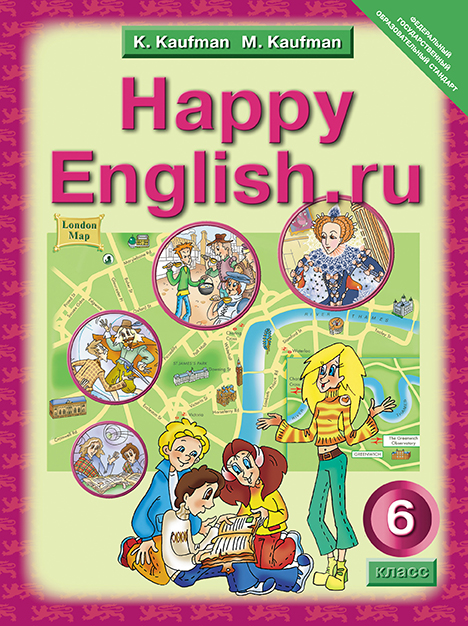 a sheep — овца
a countess [kaυnts]  — графиня
furniture [f:ntʃə]   — мебель
a manner — манера
to recognise [rekəgnaz]  — узнавать
a spoon — ложка
to smile — улыбаться
a market [mkt]   — рынок
a feast [fst]  — пир
glass — стекло
How much do you know about life
in 1599? Try to answer the questions.
Were there any castles?
Was there a queen or a king?
Were there beds in the houses?
Was there any furniture in the  houses?
Were there toilets in the houses?
Did people have oranges?
Did people have sugar?
Did people have plates?
Did people have spoons?
Did people eat with their hands?
Did people use any medicine?
Listen to the third part of the story and  check your answers.
4	Read the story and answer the questions.
What did the London of the past  look like?
Was countess Bagshow Phillip’s  relative?
Why did the countess take Rob to her  house?
Did Rob like countess Bagshow’s house?
What did the countess give Rob  before dinner?
What was the food at the feast like?
What were people’s  manners like?
What happened at night?
Did Rob help countess Bagshow?
Unit 11  Lesson 5	217
Rob’s story
PART III
In London
London was a big surprise. It was small, and I didn’t recognise any of the  streets. They weren’t the same as the streets of the London of my time. We  went through the market. I liked it. They had everything: medicine, roses,  fish, meat, oranges. There were people with sheep and pigs. I also saw a lot  of beggars.
Phillip lived with his aunt, countess Bagshow. We went to her house  and Phillip introduced me. “This boy can cure any disease,” he said. The  countess was very happy, and I became her servant. I liked the house.
The furniture was comfortable, and I could sleep in a bed. The windows  had glass in them. When I saw a toilet inside the house, I was very happy.  There were no beds or toilets in Edinburgh.
That evening there was a feast in the castle. The countess gave me a  spoon and said, “You must come with your own spoon when somebody  invites you to dinner.”
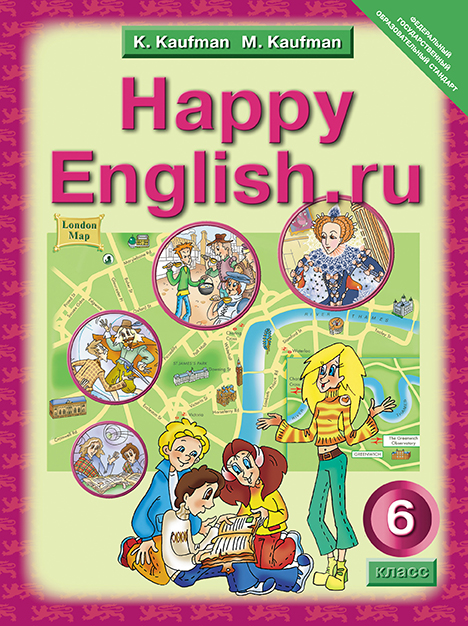 The people in the castle wore beautiful, expensive clothes, but the smell  there was bad. I thought all the people needed a bath. But there was no  bathroom and no toilet in the castle!
At the feast I had to stand behind the countess’s chair and serve her. All
the plates and cups were made of silver*, and the food looked tasty. But I  didn’t like people’s manners. They ate with their hands and threw bones on  the floor**. Their hands were dirty and their teeth were black, because they  ate a lot of sugar. The Queen didn’t  smile, because her teeth were black too.

*  сделаны из серебра
**   бросали кости на пол
218    Unit 11  Lesson 5
At night the countess didn’t feel well. She had a stomachache and I had to  help her. But I made a big mistake. I said, “I am not surprised. You ate five  chickens and two cakes at the feast. And you didn’t wash your hands!”
The countess was very angry and told me to leave her house. My friend  Phillip felt sorry for me, but what could he do?
I needed money, so I went to the market and started my own business.
I predicted the future and gave people aspirin. Finally, the Queen invited me  to her castle and I told her about the future of England. You know the end of  the story. Now I am in the Tower, and everything is ready for my execution.
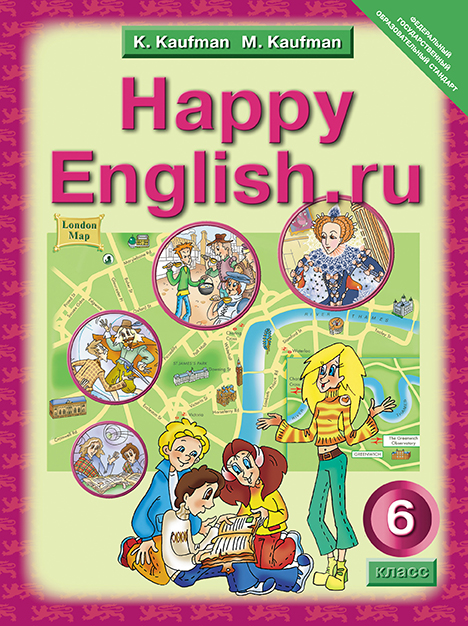 5	Put  the verbs in brackets in the Past Simple and complete the sentences.  Where did these events take place?

countess Bagshow’s  house
2
market
1
People (wear) beautiful clothes.
Rob (have to) serve the countess.
Rob (see) a lot of beggars.
People (can) buy everything there.
Rob (like) the furniture.
The countess (give) Rob a spoon.
The food (look) great.
The countess (tell) Rob to leave.
The Queen (not smile) because her teeth  (be) black.
3
feast in the  castle
Unit 11  Lesson 5
219
Druids worshipped the sun here. But there’s  a beautiful legend about this place. Let me  tell you. In the fifth century there was a  magic place in England called Camelot.
The kings of Camelot were kind and strong.
Their best friend was Merlin who was a great wizard.
It all happened after a big war. A lot of soldiers died for their  country and the king.
The king’s brother Ambrosius wanted to build a monument to  his soldiers. “This monument must stand forever,” he said to  Merlin.
“Send for the Giants’ Ring, which is in Ireland. In that place,  there’s a circle of stones. No man from our time could build it.  The stones are huge and nobody on earth is strong enough to  move them. The giants brought them to Ireland from Africa.  They used the stones to cure diseases. You must take the  stones from Ireland and put them in the same position on  Salisbury Plain. Then, they will stand forever.”
Ambrosius and his soldiers went to Ireland and found the  huge stone ring, but they couldn’t move it. Finally, Merlin used  his magic and brought the stones to this place. The legend also  says Merlin’s  grave is under these stones.
Rosy: That’s a very beautiful legend, Robin, but I don’t believe it.  The name of this place is Stonehenge. It is older than the
pyramids in Egypt. My brother Mark  will tell you all about it.
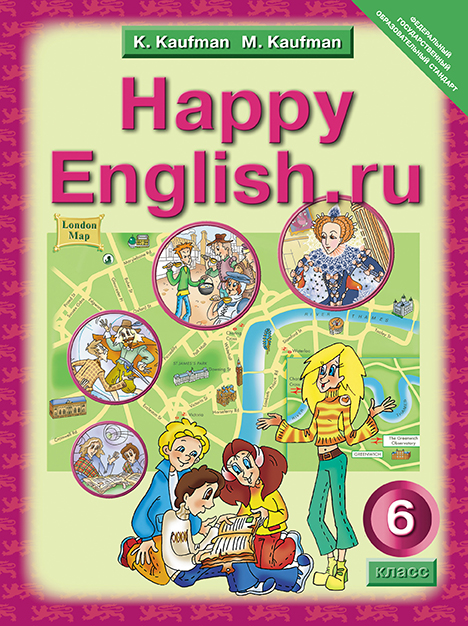 224   Unit 12  Lesson 1
A Ballad of Stonehenge
Three thousand years before Christ was a child,  England was beautiful, young and wild.
There were people, forests and rivers there,  And the magic stones hung in the air.
The people who brought them were strong and brave,  And under these stones they found their graves.
Where did they come from? Where did they go?  Who were those people? We’ll  never know.
Was it a temple? An ancient god’s house?  Was it a compass for friends from the stars?  They built it five thousand years ago,
But why did they do it? We’ll  never know.
Now those days are gone and the people are gone,  But the midsummer sunrise still shines on the stone.  And the midwinter sunset still comes with the rain,  And Stonehenge greets them on Salisbury Plain.
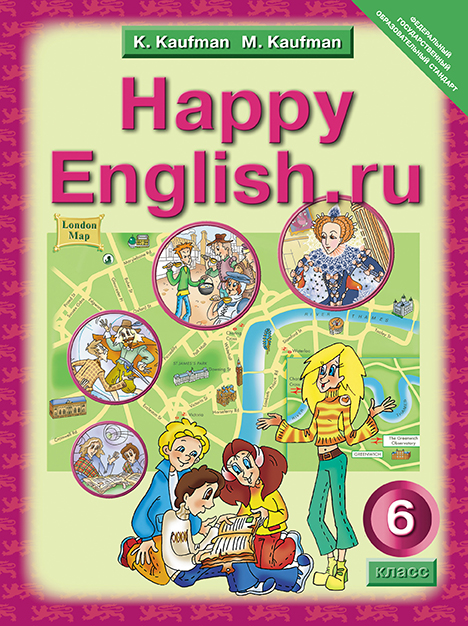 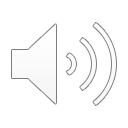 Match the statements about Stonehenge (Homework Ex. B) with the lines  of the ballad.
Model: There are ancient graves around Stonehenge.— “And under these  stones they found their graves.”
There are many theories about Stonehenge and nobody knows which theory  is correct. What do you think? How could the builders use  Stonehenge?
Model: I think Merlin could use Stonehenge as a monument to soldiers.
Merlin
Druids
ordinary people
aliens
a temple of ancient gods
a monument to soldiers
a compass which helped them find the planet again
a calendar
In groups. Discuss the results and report to your classmates. Which theory  about Stonehenge do you believe? Use the following words and expressions:  I guess, I think, perhaps, maybe.
Use the following ideas for explanations.
…because Stonehenge is so old.
…because we have no information about life at that time.
…because the stones are very big and nobody could move them.
Unit 12  Lesson  2  227
5
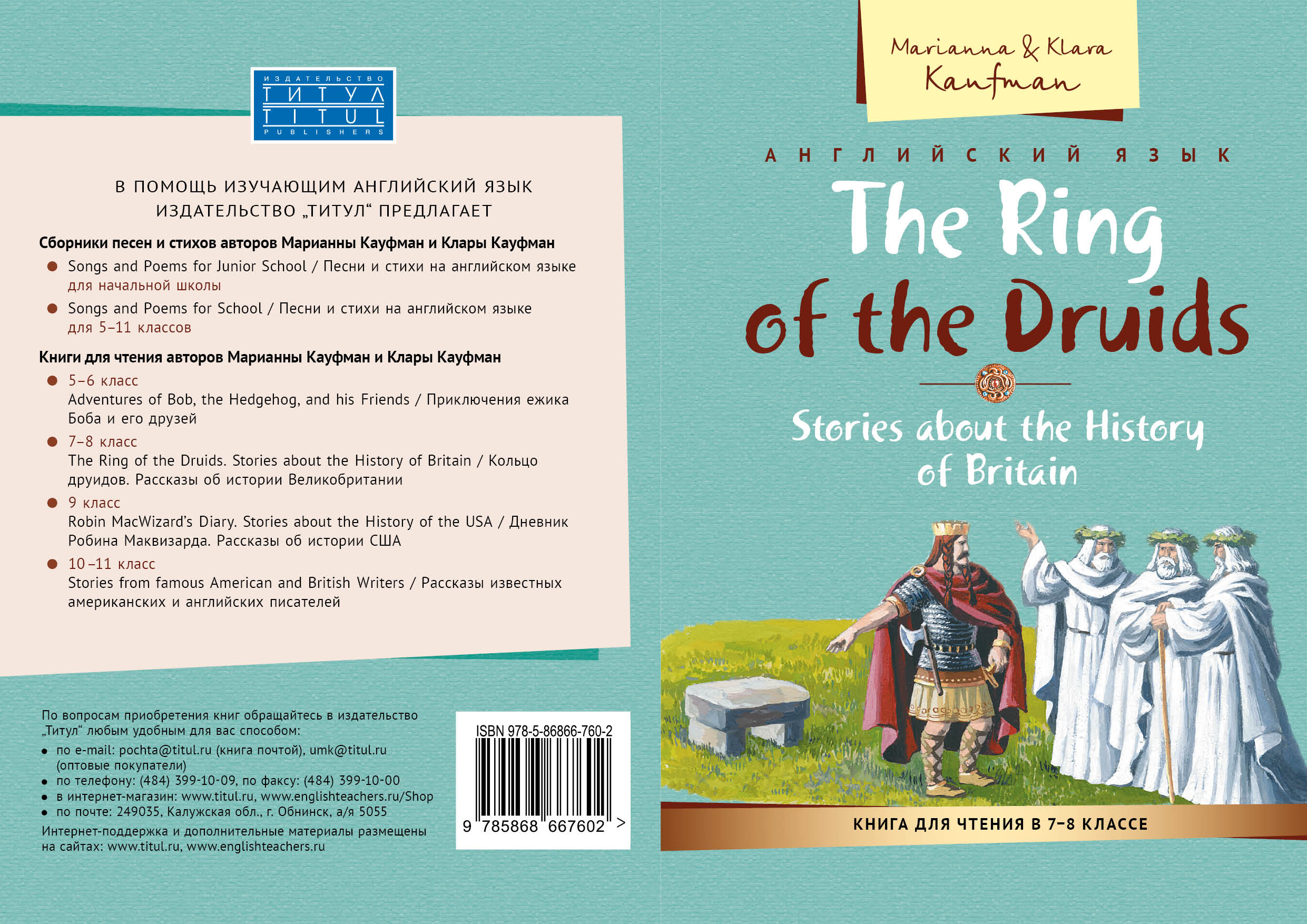 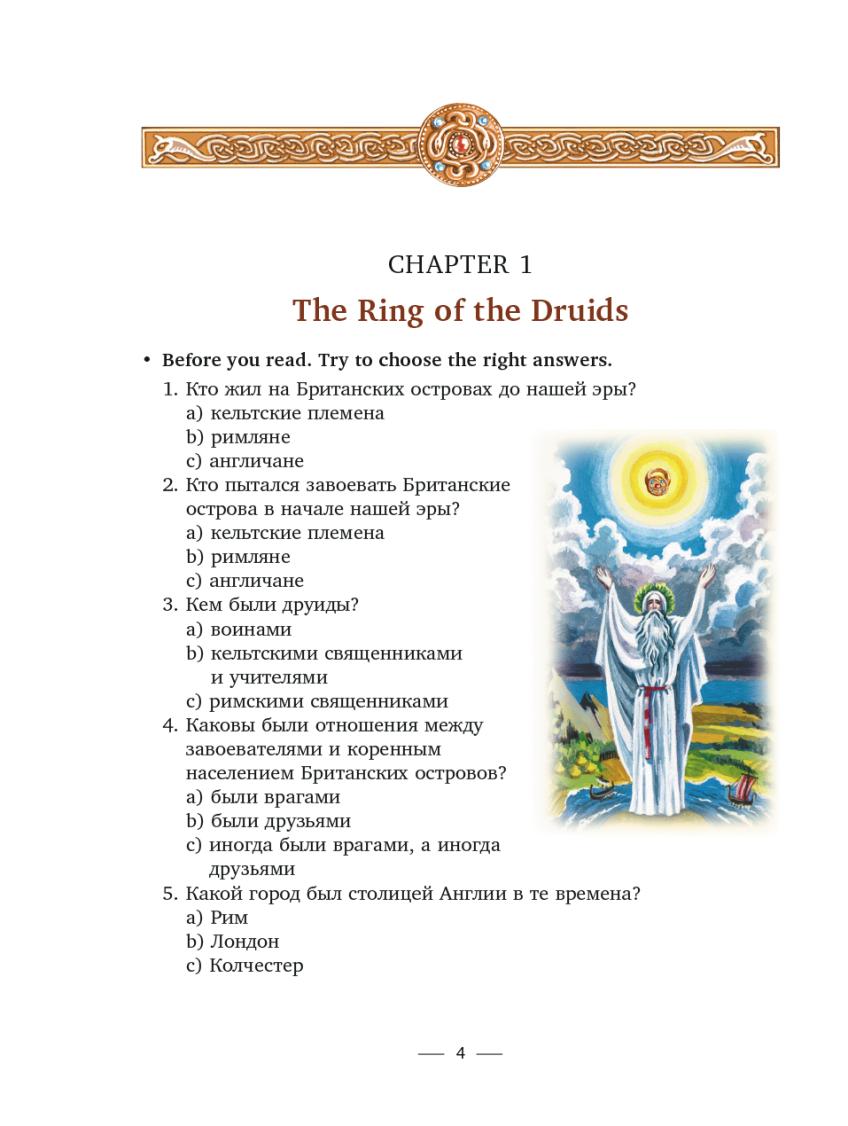 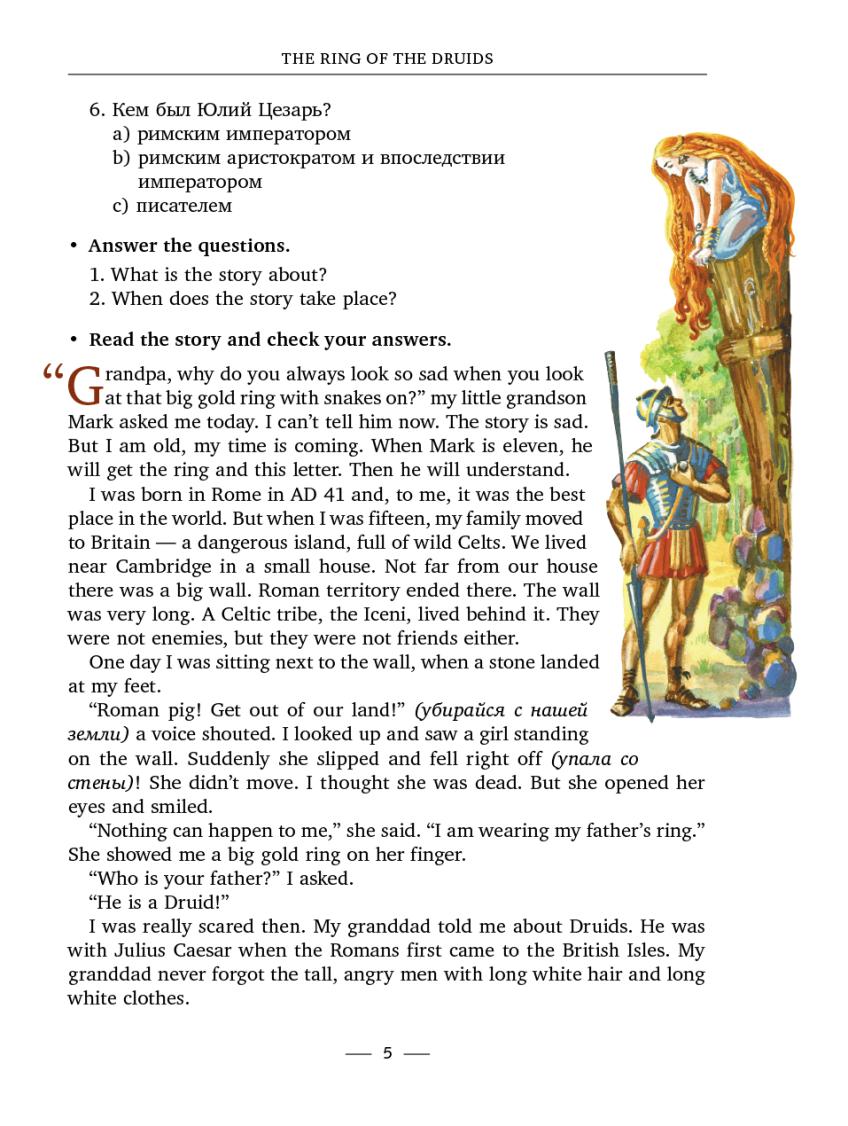 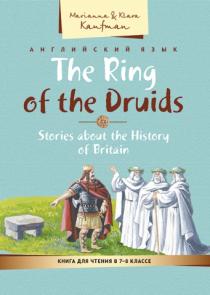 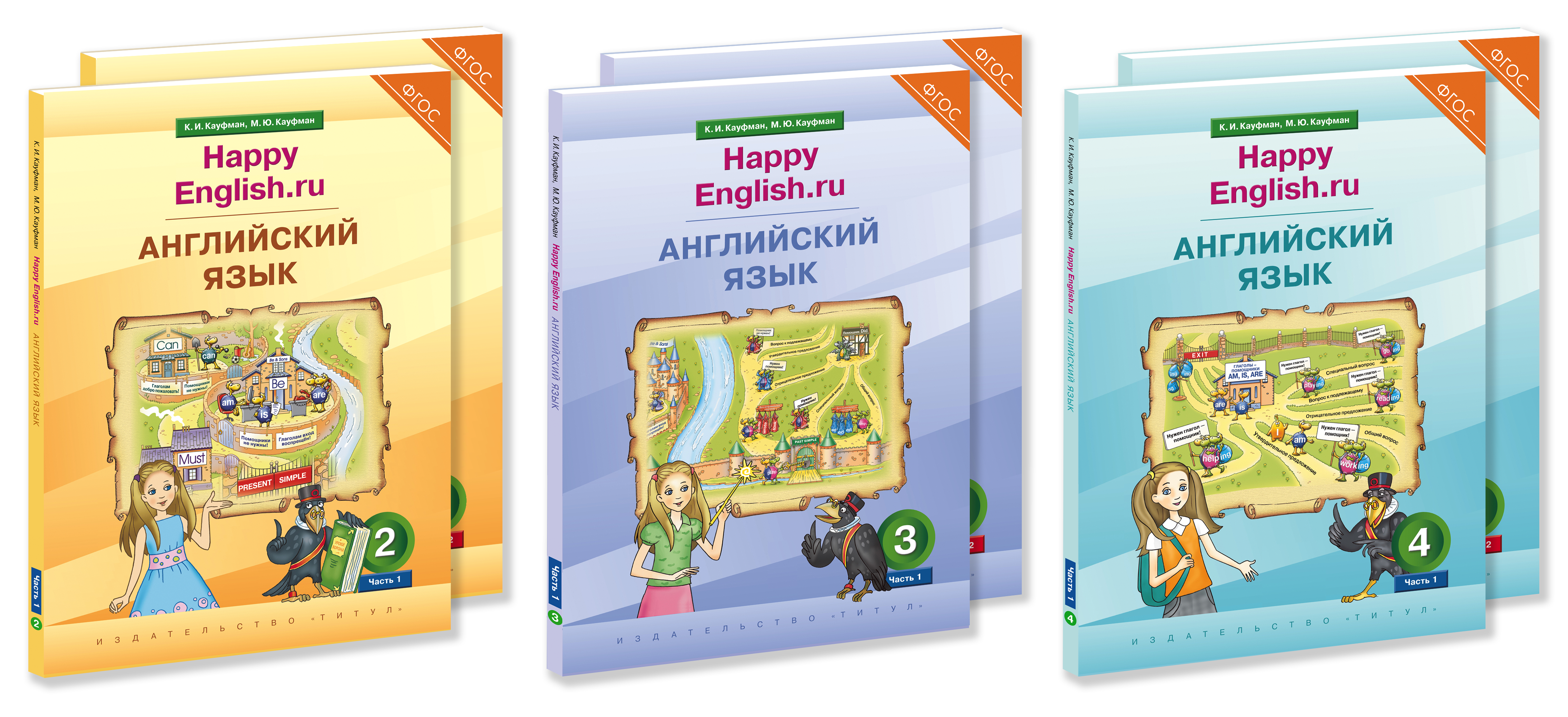 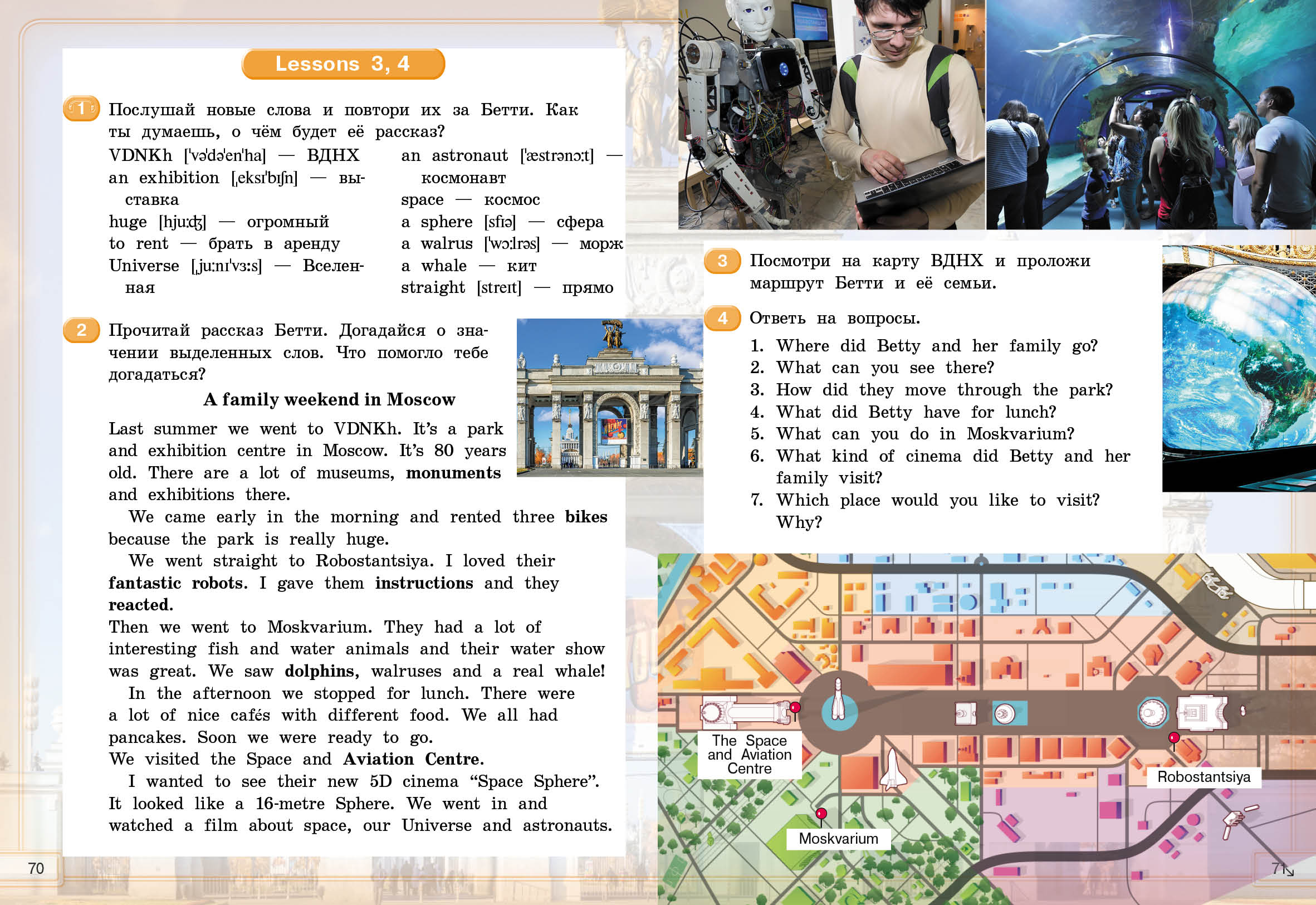 PART 
2
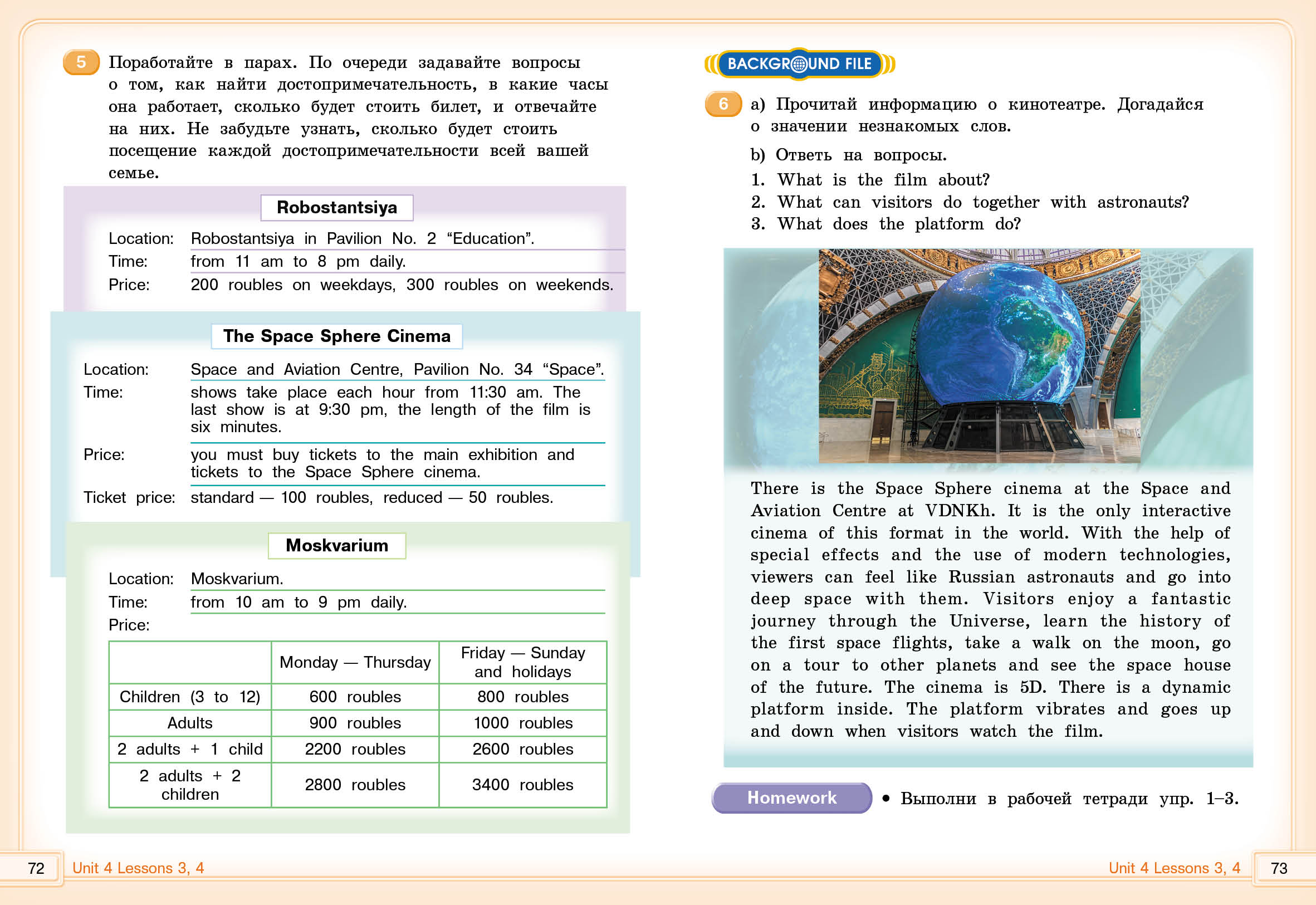 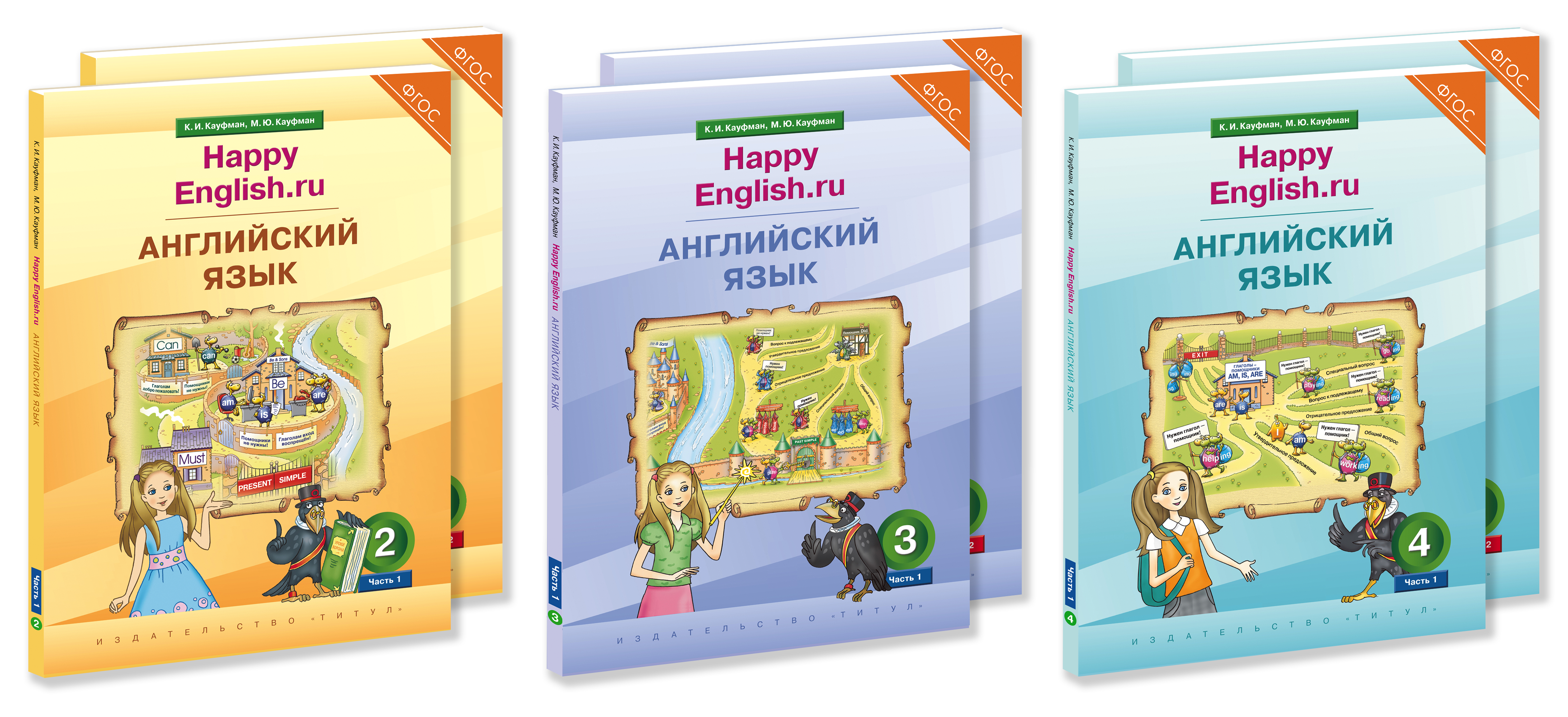 PART 
2
2	Прочитай  вопросы,  которые  Седрик   и  Аня хотели  задать Моргане. Обрати внимание, что специальные  вопросы   произносятся  с  нисходящим  тоном.
Did  you  like  the  food?
What  did  you  do  there?
Where  did  you  go?
Did  you  stay  in  a  hotel?
Did  you  make   new friends?
Прочитай рассказ Морганы и найди соответствие между  вопросами  Ани  и  Седрика   и  частями рассказа.
I	met		a	real	wood	goblin.		He	played	magic  music	and		sang	wonderful	songs.
I	liked	to	listen	to	him.	My	neighbour
e
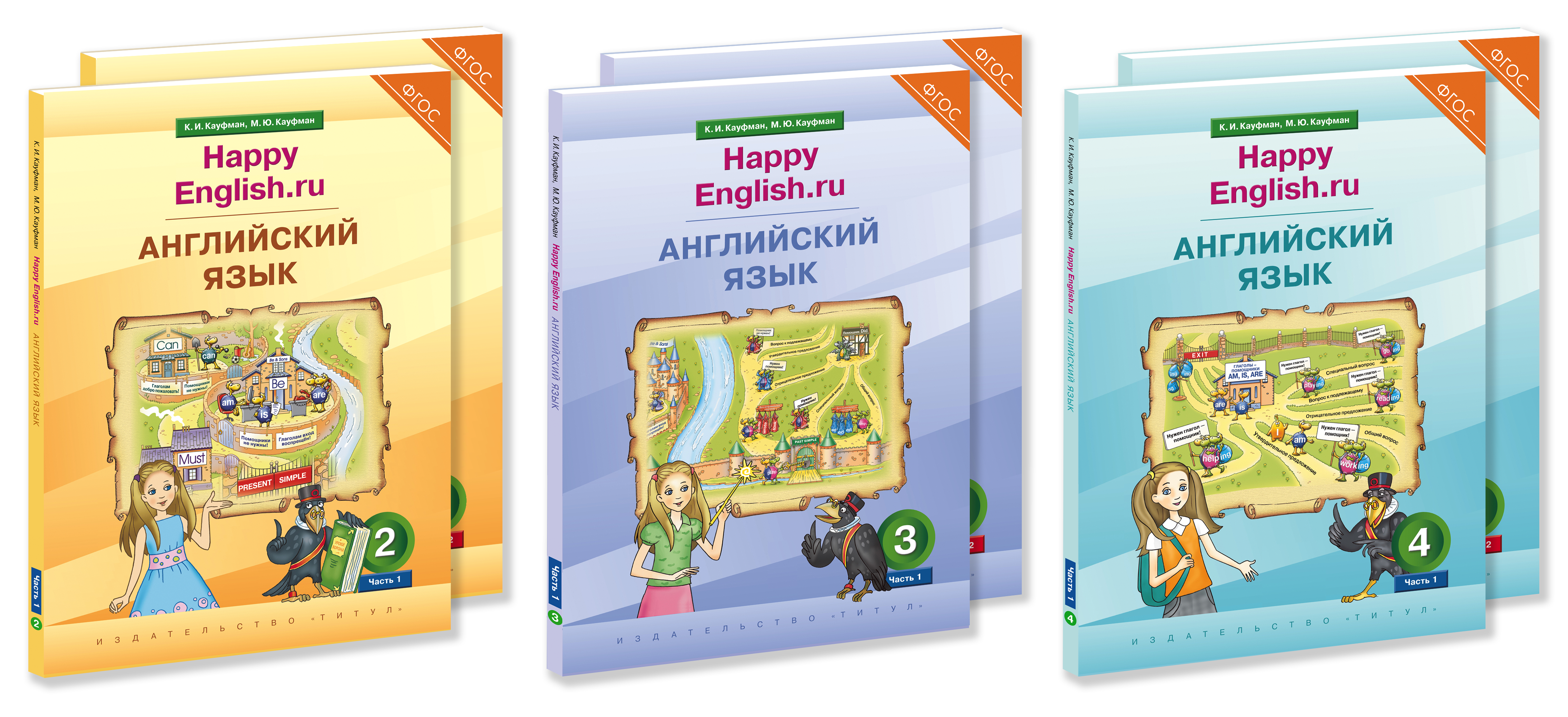 was		a		shaman	from		the	North.	We  drank	tea	together.	I	hoped	to		find  my	old			Russian		friend	Baba-Yaga,
but	she	doesn’t	live	there.
3
4	Ответь  на  вопросы.
What  food  did  Morgana  like?
What  did  she  like?
What  did  she  learn?
Who  sang  magic  songs?
Are  huskies friendly?
Does  Baba-Yaga  live  in Ethnomir?
I went to a very interesting place  in Russia. It’s a park. It is called  Ethnomir.
I   lived   in   a   real yurt.
I ate food from different parts  of the world. My favourite were  Russian  pancakes.
I   was   very   busy.   I learnt
interesting   things   about  different
а
Homework
•Выполни  в   рабочей   тетради  упр. 1–3.
Lesson 47
b
c
1	Mini  Project.  Опиши   одну  из  своих  фотографий,  кото-  рую ты сделал во время каникул. Будь готов ответить  на   вопросы одноклассников.
Аня не знает, где живёт Баба-яга, но может познако-  мить  Моргану  с  другим  волшебником  из   России.
Послушай  новые  слова  и  повтори   их  за Седриком.
a   river  — река
a building ['bIldIŋ] — здание  a church [:] — церковь  north  [nθ]   — север
d
d
2
countries:	their	culture	and
traditions.	I	cooked	Russian	food	an
rode		huskies.	They	live	in	the		North.  These		dogs	are	very	friendly	and  love	people.
Lesson 46
Lessons 46 and 47
46
47
HEru3SB2_2020.indb   46-47
06.02.2020  12:17:59
Kim: That’s a pity! Сostumes are fun! I’m going to be  a May Queen. I’ve got a dress, but I haven’t got  nice  shoes.
Lora: Buy a pair of shoes and wear them after the  party too.
Kim:  That’s  a   good  idea!  I’ll  wear  them  for  my birthday.
Dennis: I’m going to be a Morris dancer! I have a hat,  but I need a white shirt and a pair of trousers.  I’m  going  to  wear  them  in  summer.
Ann: I’ll be a Morris dancer too. I need some paint for  my  face.
Mike:  You’ll  buy  it.  Let’s  go shopping!
Выпиши из текста предложения и заполни таблицу  в рабочей тетради. В каких случаях употребляется  Future  Simple,  а  в   каких  —  to   be    going to?
go to their country homes (called dachas), work in the  garden,  have  picnics  or  barbecues.
The first day of May in England is called May Day.  The weather gets warm after a long winter and flowers  and trees start to blossom. So on May Day people  celebrate  the  coming  of  summer.
Traditional  English  May  Day  celebrations  are  very  old.
They are: Morris dancing, choosing a May Queen and  dancing  around  a  maypole.
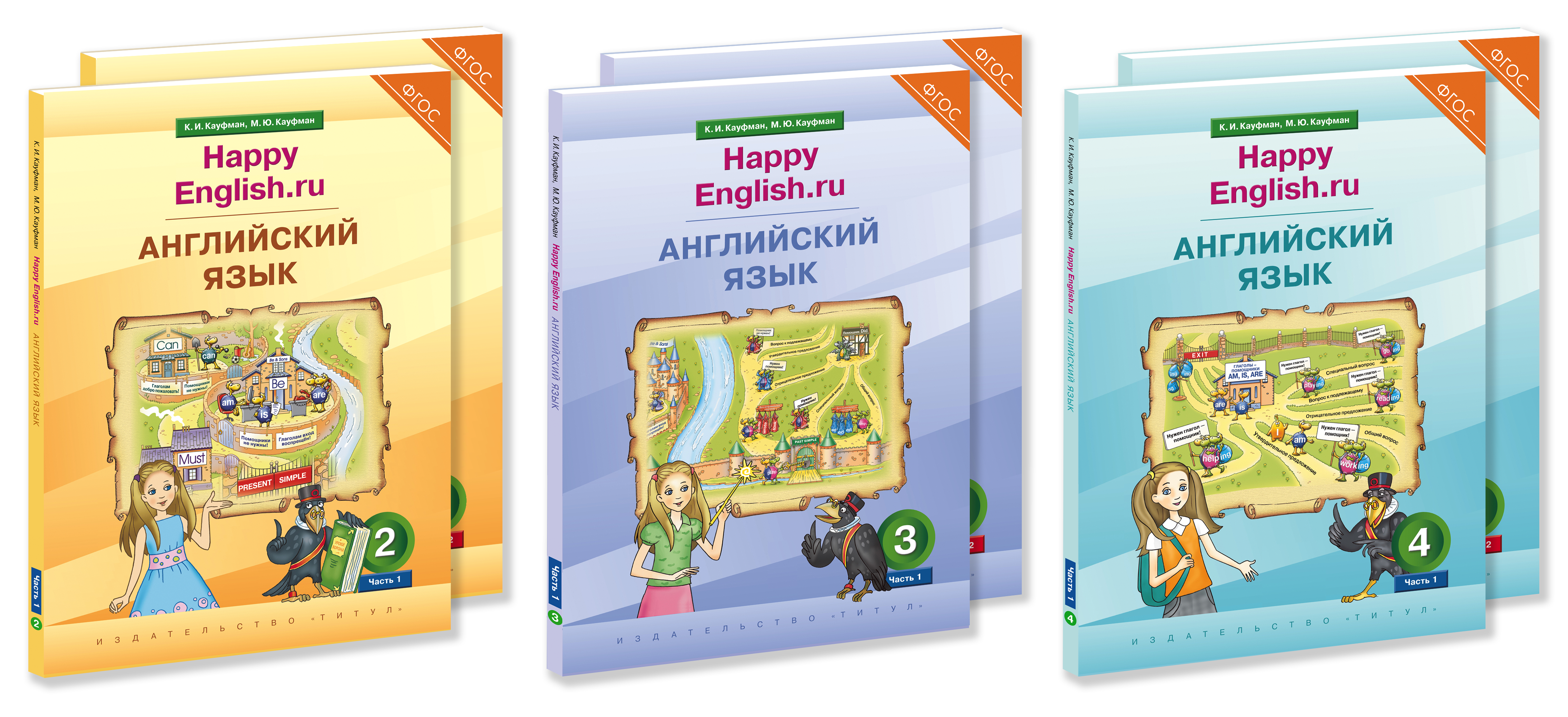 5
7	Как  отмечают  Первое  мая  в   твоей  семье?  Скажи  4–5  предложений.
6	Прочитай,  как  отмечают  Первое  мая  в   России  и  в  Ве-  ликобритании. Распредели эти традиции между двумя  странами.
Homework
•Выполни  в   рабочей   тетради  упр. 1–3.
Choosing May Queen, dancing around a maypole,  working  in  the  garden,  having  picnics,  going
to dachas, spending time with family and friends,  Morris dancing
Lessons  6, 7
1	a)  Аня  и  её  друзья  пошли  в   магазин  за  покупками.  Их сопровождает Седрик. Послушай новые выражения  и  повтори   их  за вороном.
a   shop   assistant  — продавец
How can I help you? — Чем я могу вам помочь?  What  size  are  you?   —  Какой  у  вас размер?
A lot of countries celebrate May 1. In Russia it’s a  Spring and Labour Day. It is also a public holiday.  People  don’t  go  to  work.  Banks   and   offices  are closed.
The Russians relax and celebrate on this day. They  spend  time  with  their  family  and   friends.  Some people
Unit 4 Lessons 5 and 6, 7	77
76	Unit 4 Lesson 5
HEru4SB2_2019.indb   76-77
06.02.2020  12:43:35